ATOMIC EBERGY  EDUCATION SOCIETY , MUMBAI
DISTANCE LEARNING PROGRAMME  2020-21 
 class : 7
 SUBJECT : MATHEMATICS
RATIONAL NUMBERS 
MODULE  - 2/3
Rational numbers between two rational numbers: 

Between two rational numbers there  exists infinitely many rational numbers.

Rational numbers between two rational number with the same denominator
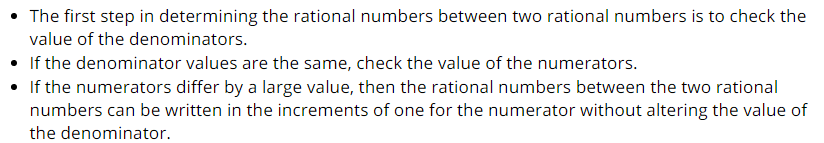 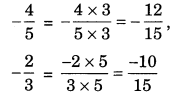 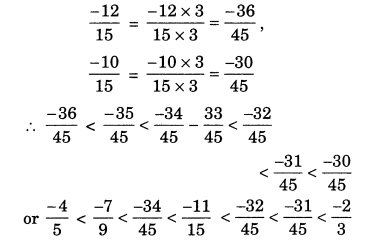 Now between  - 12 and – 10 there is only one integer – 11.
As we need  5 rational numbers , we have to find equivalent  rational numbers  with the denominator 45
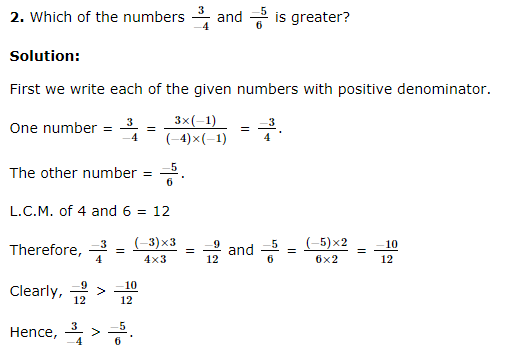 .
Write the following Rational numbers in ascending order
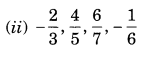 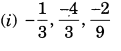 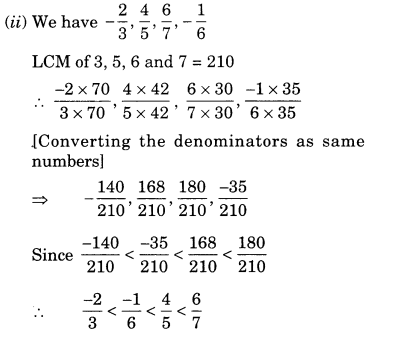 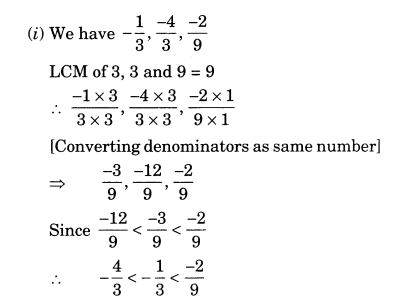 Addition of Rational Numbers:
2. When Denominators of Given Numbers are          Unequal:
  Find LCM of their denominators and express each of the given numbers with that same LCM as the common denominator. Now, we add these numbers as shown above.
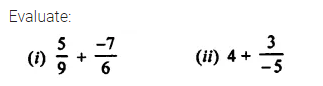 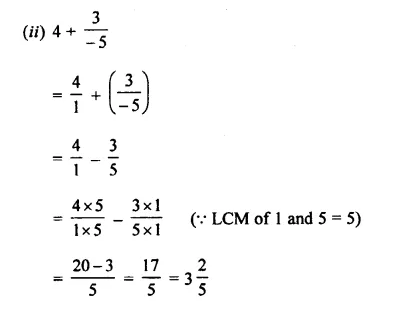 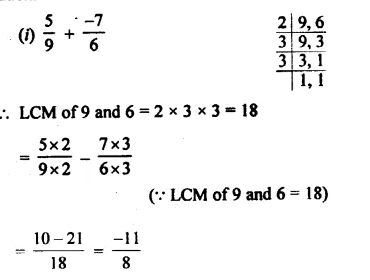 The Additive inverse of a number is what you add to a number to create the sum of zero.
The  Additive Inverse  of a number is its  mirror image on the Number Line

 
 
The additive inverse of −5 is +5, because −5 + 5 = 0The additive inverse of +5 is −5, because +5 − 5 = 0
X + y =0 

X = - y
OR 
y  = - x
 Additive inverse of x = -x
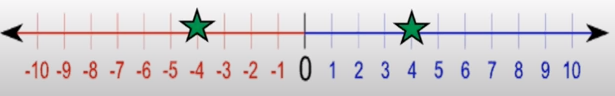 Subtraction  of Rational Numbers:
Subtraction of Rational Number with Different Denominator:
Find the LCM of their denominators and express each of the given numbers with that same LCM as the common denominator.
while subtracting two rational numbers, we add the additive inverse of the rational number that is being subtracted, to the other rational number.
2. Subtract :
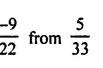 (ii)
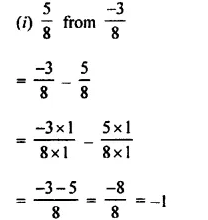 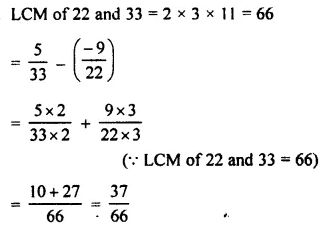 Evaluate :
Evaluate :
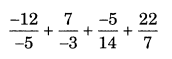 (ii)
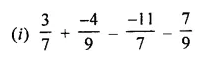 Solution :
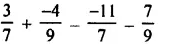 Solution :
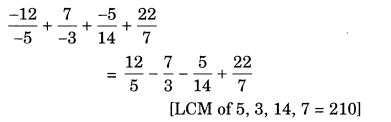 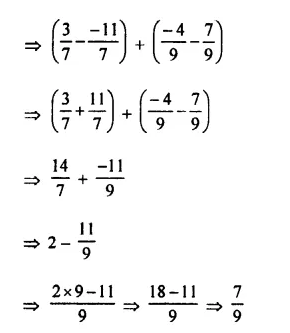 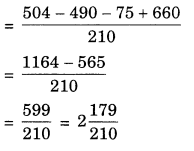 𝓣𝓱𝓪𝓷𝓴 𝔂𝓸𝓾
𝓑. 𝓟𝓐𝓡𝓥𝓐𝓣𝓗𝓘 𝓓𝓔𝓥𝓘,
𝓐 𝓔 𝓒 𝓢  2
𝓗𝓨𝓓𝓔𝓡𝓐𝓑𝓐𝓓